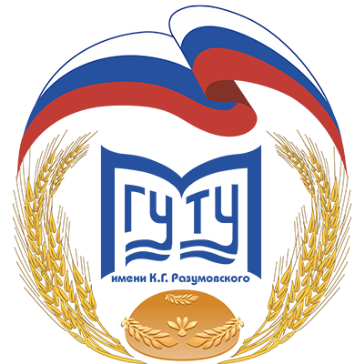 Федеральное государственное бюджетное образовательное учреждение высшего образования «Московский государственный университет технологий и управления имени К. Г. Разумовского (ПКУ)»
РАЗРАБОТКА ОБРАЗОВАТЕЛЬНОГО СТАНДАРТА 3++
Направление подготовки 19.03.04 и 19.04.04 «Технология продукции и организация общественного питания»
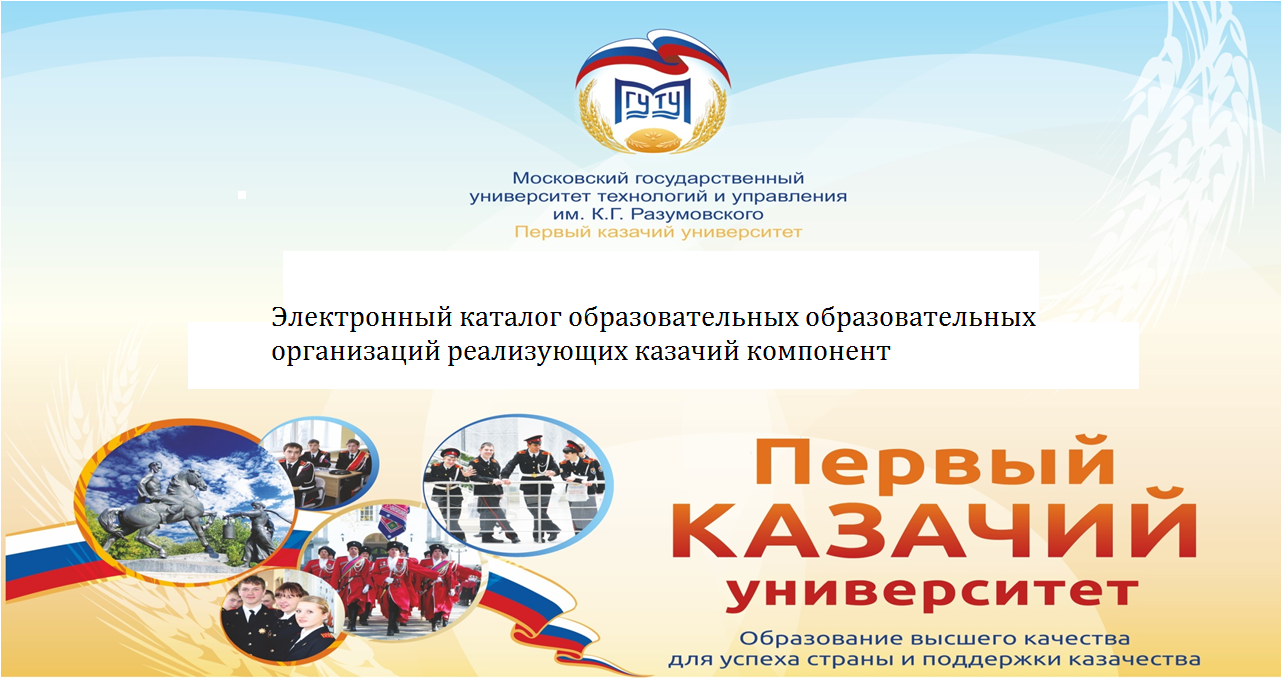 Бредихина Ольга Валентиновна  д.т.н., доцент
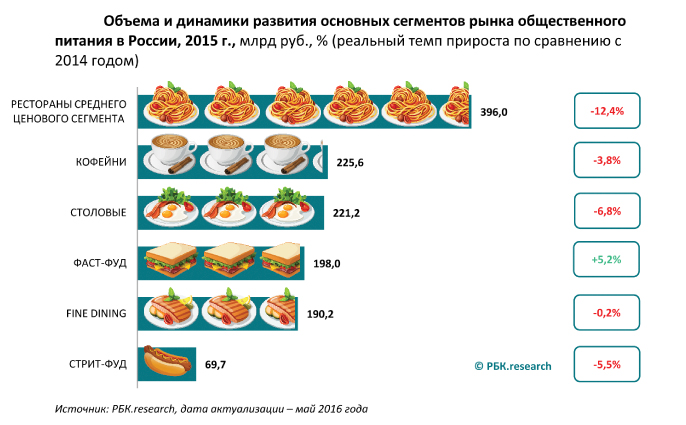 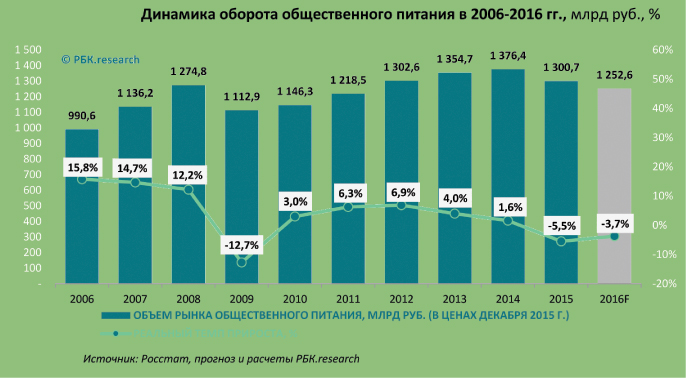 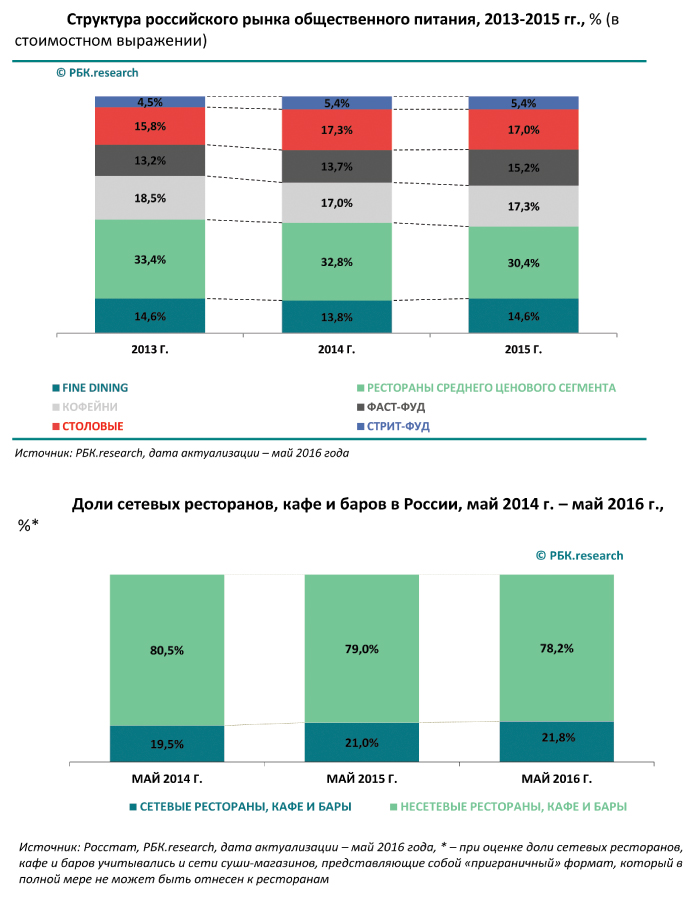 Современные тенденции развития общественного питания
Разделение общественного питания на коммерческое и социальное;
Переход  предприятий на использование  отечественного сырья;   
Тенденция открытия демократических заведений; 
Возрождение русской кухни (классическая, современная, боярская)
Открытие заведений специализирующихся на монокухне
Требования к персоналу предприятий общественного питания
— знание и соблюдение должностных инструкций и правил внутреннего распорядка предприятия (организации);
— соблюдение требований санитарии, правил личной гигиены и гигиены рабочего места [5];
— знание и соблюдение мер пожарной безопасности, правил охраны труда и техники безопасности;
— знание требований нормативных и технических документов в сфере услуг общественного питания, в том числе о продукции общественного питания;
— владение профессиональной терминологией;
— повышение квалификации работников (не реже одного раза в пять лет).
Профессиональные стандарты в области общественного питания
«Руководитель предприятия питания» утвержденный приказом Министерства труда и социальной защиты Российской Федерации  7 мая 2015 г. № 281н (зарегистрирован Министерством юстиции Российской Федерации  2 июня 2015 г. регистрационный номер № 37510)
«Повар» утвержденный приказом Министерства труда и социальной защиты Российской Федерации  08.09.2015 г. № 610н (зарегистрирован Министерством юстиции Российской Федерации  29.09. 2015 г. регистрационный номер № 39023)
Образовательный стандарт 3++19.03.04 и 19.04.04 «Технология продукции и организация общественного питания»
ФГОС ВО представляет собой совокупность обязательных требований при реализации основных профессиональных образовательных программ высшего образования – программ бакалавриата и магистратуры по направлению подготовки  19.03.04 и 19.04.04
обучение по программе бакалавриата  и магистратуры может осуществляться в очной, очно-заочной и заочной формах
применять электронное обучение, дистанционные образовательные технологии
практикоориентированное обучение
Области профессиональной деятельности выпускников
01 Образование и наука (в сфере реализации, в сфере научных исследований)  и в сфере преподавания по программам профессионального обучения, среднего профессионального образования, дополнительной профессиональной подготовки;
22 Пищевая промышленность, включая производство напитков и табака (в сфере технологий комплексной переработки мясного и молочного сырья); 
33 Сервис, оказание услуг населению (услуги гостеприимства, общественное питание)
Требования к подготовке студентов
Взаимодействие вузов и работодателей;
Разработка профессиональных стандартов и актуализация с образовательными стандартами;   
Повышение уровня технического и методологического обеспечения вузов; 
Реализация программы информационной поддержки технологических направлений подготовки
Повышение нормативов финансирования подготовки студентов технологических направлений подготовки
Сотрудничество вузов и работодателей
Совместное ведение учебного процесса     и    обеспечение качества образования
Заказ на подготовку кадров по годам в  разрезе направлений подготовки 
Обоснование  требований к знаниям (компетенциям)  выпускника и содержанию  образовательных программ 
Создание ассоциаций с ведущими научными организациями 
Создание технологических кластеров подготовки выпускников для пищевой и перерабатывающей промышленности  
Привлечение ученых и  производственников к учебному  процессу 
Использование научно-лабораторной и  производственной базы предприятий  для учебного процесса 
Производственная и преддипломная  практики на предприятиях 
Разработка отраслевых  квалификационных рамок и  профессиональных стандартов актуализация с образовательными стандартами по направлению подготовки
ФГБНУ
ВНИМИ
ФГБНУ
ВНИДП
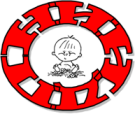 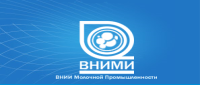 Ф
Соглашение от 04.04.2014
Соглашение от 25.08.2014
ФГБНУ
ВНИИМП
ФГБНУ
ВНИИТК
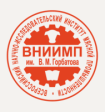 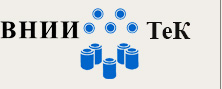 Институт 
Технологии пищевых продуктов
Институт 
Технологического менеджмента
Соглашение от 25.08.2014
А
Соглашение от 30.06.2014
ФГБНУ
ВНИИ КП
НИЦ Курчатовский институт
Соглашение 25.12.16
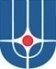 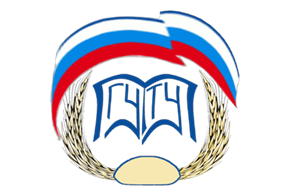 Институт 
Экономики, менеджмента и права
Институт 
Биотехнологии и рыбного хозяйства
Соглашение от 30.06.2014
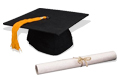 ФГБНУ
ВНИИХП
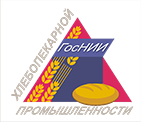 Институт 
Системной 
автоматизации, информационных 
технологий и предпринимательства
Институт 
Социально-Гуманитарных технологий и дизайна
Соглашение от 21.03.2010
ФГБНУ
ВНИИК
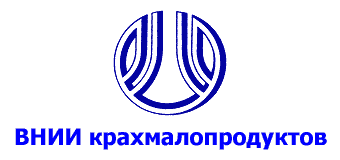 Н
Соглашение от 25.08.2014
ФГБНУ
ВНИХИ
О
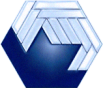 ФГБНУ
ВНИИ ПБиВП
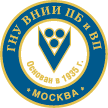 Соглашение от 25.08.2014
Соглашение от 25.08.2008
Научно-производственная площадка МГУТУ им. К.Г.Разумовского (ПКУ)
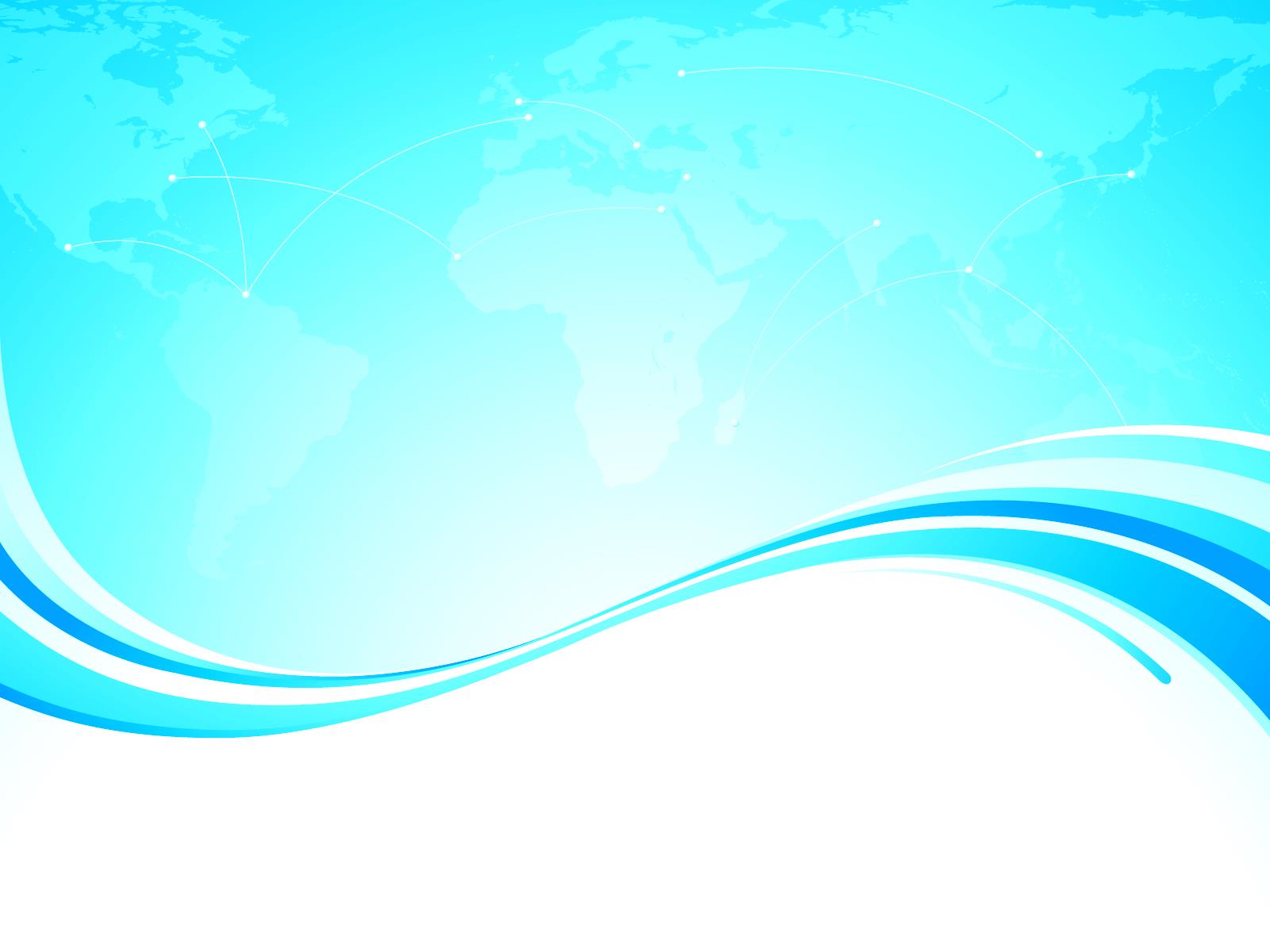 целостная система устойчивого воспроизводства и привлечения кадров для научно-технологического развития пищевой отрасли
Кластер непрерывного технологического образования
Профильные технологические классы
Технопарки «Кванториум»
Профильные колледжи
университет
Предприятия пищевой, перерабатывающей промышленности,
Подготовка выпускников технологического направления для пищевой и перерабатывающей промышленности
Продукты питания из растительного сырья
19.03.02 – бакалавриат
19.04.02 – магистратура
Продукты питания животного происхождения
19.03.03  – бакалавриат
19.04.03 – магистратура
Технология продукции и организация общественного  питания
19.03.04 – бакалавриат
19.04.04 – магистратура
Повышение привлекательности технологического образования и карьеры
Привлечение молодежи к инновациям
Вовлечение молодых ученых, аспирантов и студентов в инновационную деятельность 

Создание системы работы с объектами интеллектуальной собственности 

Коммерциализация результатов НИОКР 

Развитие государственно-частного партнерства
 
Развитие навыков патентования и защиты приоритетов
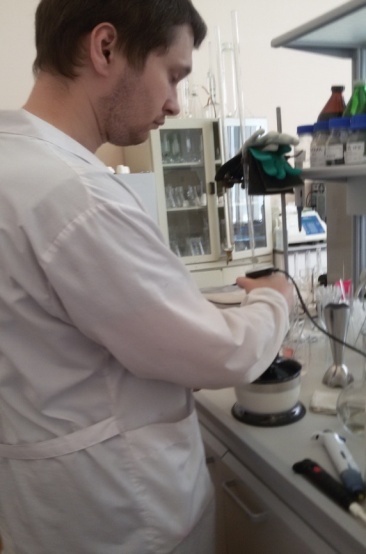 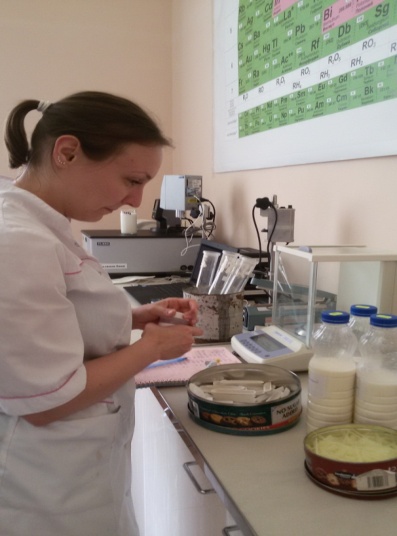 НИОКР вузов в интересах работодателя
Программы инновационного развития компаний 
Технологические платформы 
Кооперация вузов и организаций по созданию высокотехнологичного производства
Хоздоговора 
Развитие инновационной инфраструктуры вузов
Развитие университетских технопарков 
Создание молодежных инновационных центров 
Создание малых предприятий
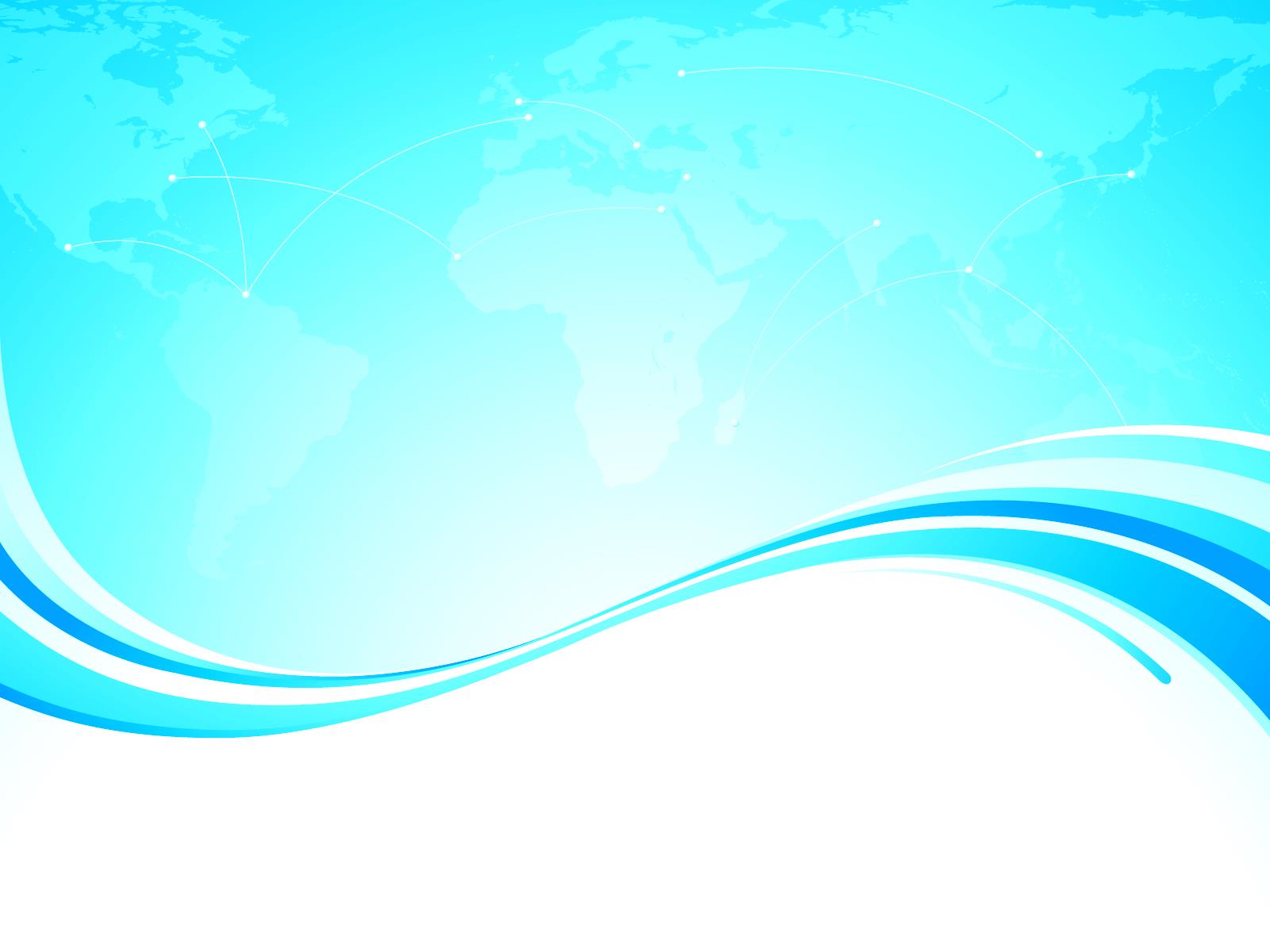 Требования к проектному обучению
Наличие задачи, приводящей к созданию нового  продукта
разрабатываемый продукт и пути решения должны отличаться оригинальностью и новизной
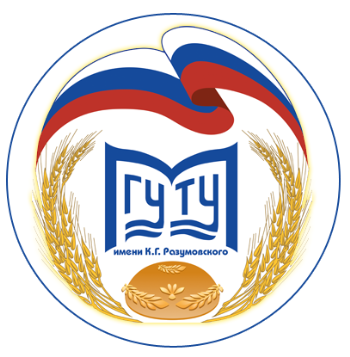 результаты проекта должны представляться на выставках, семинарах и конференциях
Проект должен иметь возможность продолжения с целью коммерциализации результатов
участники  проекта должны иметь перспективу создания собственного предприятия
Проектное обучение предусматривает разработку технологических проектов в области:

специализированной функциональной и обогащенной пищевой продукции;

 биологических активных добавок к пище;

 разработки новых рецептур и составов;

 инновационных упаковочных материалов для сохранения качества пищевой продукции;
 проекты сети предприятий индустрии питания.
Внедрение методики World Skills в образовательный процесс
Организация практических занятий в соотвествии с методиками World Skills 
Организация проведения чемпионатов между вузами по методикам World Skills
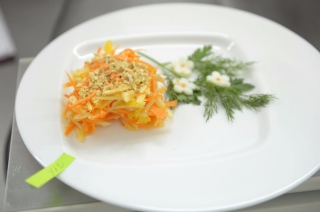 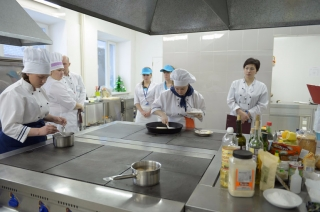 Спасибо за внимание!